ПРОГРАММА
ПОВЫШЕНИЯ КВАЛИФИКАЦИИ
«Технология формирования компонентов ОПОП 
в соответствии с нормативными требованиями 
и СУОС НИ ТГУ в программе-макете «АС Учебные Планы»
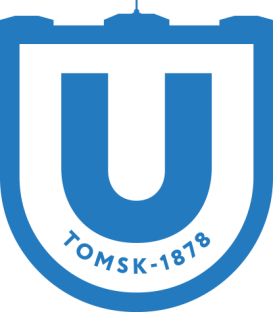 Модульный принцип построения образовательных программ

Отт М.А., начальник отдела магистратуры
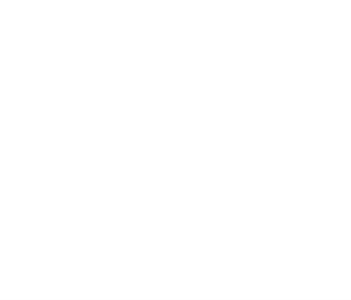 Модульный принцип построения образовательных программ
ОБРАЗОВАТЕЛЬНЯ ПРОГРАММА
МОДЕЛЬ ВЫПУСКНИКА
Образовательная программа – направлена на достижение образовательного результата
Образовательные результаты в связке с экономикой, отраслью (профстандарты)
                                                                                                             
Образовательный результат достигается посредством реализации 
КОМПЕТЕНТНОСТНОЙ МОДЕЛИ ВЫПУСКНИКА:                                                        



универсальные (УК), общепрофессиональные (ОПК) 
и  профессиональные (ПК) компетенции
Гармонично развитая личность с исследовательским мышлением и развитыми лидерскими качествами, способная к саморазвитию в условиях быстро меняющегося мира и открытого будущего, а также к действиям за пределами профессиональных границ (Дорожная карта НИ ТГУ)
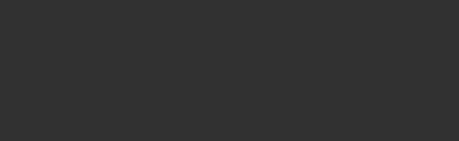 Саморазвитие, трансфессия, 
исследовательское мышление,
лидерские качества
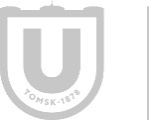 Учебное управление
2
Модульный принцип построения образовательных программ
приобретаются/
достигаются студентами
Компетенции: УК, ОПК, ПК
– подтвержденная способность использовать знания, умения, навыки, личностные и социальные способности в учебных или рабочих ситуациях и в профессиональном или личностном развитии
Цель образования
компетенции
Условия ее 
достижения
– это формулировки того, как ожидается будет знать, понимать и /способен демонстрировать (делать) обучающийся после завершения периода обучения)
Результаты обучения/результаты освоения ОПОП
определяют разработчики ОПОП
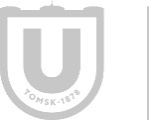 Учебное управление
3
Модульный принцип построения образовательных программ
Модуль - инструмент проектирования гибких образовательных программ
Модуль - единство теоретических и прикладных (практических ) сторон содержания обучения с ориентацией на профессиональную деятельность выпускника 


В ОПОП модуль рассматривается как  организованная образовательно-профессиональная деятельность студента по решению определенного круга задач и проблем, связанных с достижением определенного набора образовательных результатов


В рамках ОПОП  модуль внутренне структурируется традиционно, включая: перечень результатов обучения по модулю и их сопряжение с компетенциями, учебный план, рабочая программа модуля, учебно-методические материалы, систему контроля и  фонды оценочных средств для  текущей и промежуточной аттестации
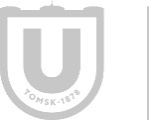 Учебное управление
4
Модульный принцип построения образовательных программ
Сущностная характеристика модуля
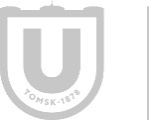 Учебное управление
5
Модульный принцип построения образовательных программ
Логика определения содержания и построения образовательной программы
Результаты обучения
Результативные характеристики ОПОП
Результативные характеристики ОПОП
Результативные характеристики ОПОП
Рассматриваются как  способности и умения студента, которые он может продемонстрировать окончанию освоения модуля или программы
В соответствии с целями и содержанием подготовки  результаты обучения по модулям соотносятся с образовательными результатами в целом по ОПОП
Соотносятся с целевыми, содержательными и инструментальными характеристиками
Результативные характеристики ОПОП
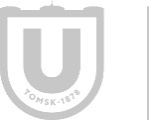 Учебное управление
6
Модульный принцип построения образовательных программ
МАГИСТРАТУРА
Учебное управление
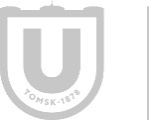 7
Модульный принцип построения образовательных программ
Логика определения содержания и построения образовательной программы
ОПОП
ФОС
КОМПЕТЕНЦИИ
РПД/М/П
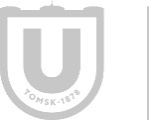 Учебное управление 
Отдел магистратуры
8
Модульный принцип построения образовательных программ
Образовательная программа выстроенная по модульному принципу – совокупность и последовательность модулей, направленных на формирование компетенций, необходимых для присвоения определенной квалификации
Модуль 1
Результат обучения 1
Индикатор достижения  компетенции 1.1
Результат обучения 2
Компетенция 1


- знание
умение
 владение
Результат обучения n
Результат обучения 1
Модуль 2
Индикатор достижения  компетенции 1.2
Результат обучения 2
Результат обучения n
Результат обучения 1
Индикатор достижения  компетенции N
Результат обучения 2
Модуль N
Результат обучения n
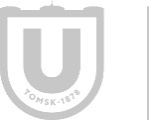 Учебное управление
9
Модульный принцип построения образовательных програм
Подходы при использовании модулей в образовательном процессе
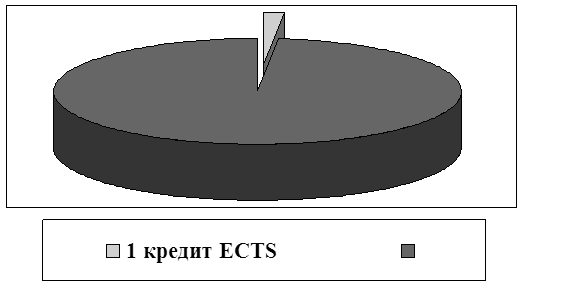 1 ЗЕ - 1/60 общей трудоемкости стандартного учебного года
ПОЧЕМУ выбрано число 60? 
	Потому что оно делится на кратные доли большим количеством способов:
60 : 30 : 20 : 15 : 12 : 10 : 6 : 5 : 4 : 3 : 2
Удобно для построения модульных программ
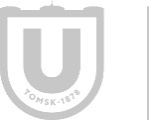 Учебное управление
10
Модульный принцип построения образовательных програм
Подходы при использовании модулей в образовательном процессе
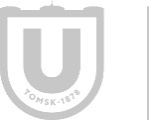 Учебное управление
11
Модульный принцип построения образовательных программ
Модуль 1
Модуль 6
Модуль 2
Модуль 3
Модуль 5
Модуль 4
ПК-1
ПК-4
ПК-2
ПК-3
ОПК-1
ОПК-2
ОПК-3
Дисциплина       (УК-1)
Дисциплина      (УК-2)
Дисциплина       (УК-3)
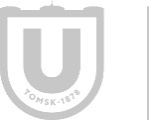 Учебное управление
12
Модульный принцип построения образовательных программ
1 год
2 год
Сессия
Защита ВКР
Сессия
Сессия
Сессия
М10.
М1 .
М3.
М6
М4.
М11.
М7.
М5.
М8.
М2.
М9.
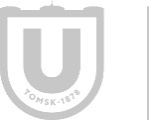 Учебное управление
13
Модульный принцип построения образовательных програм
Логика построения образовательной программы
Каковы результаты обучения (РО), которые должны показать выпускники программы? 
Какой должна быть структура программы,  чтобы позволить студентам достичь намеченных результатов обучения (какие курсы должны быть включены, в какой последовательности, как они будут дополнять друг друга, где их связка с практикой и т.п.)?
Какой должна быть команда преподавателей, которая будет способна привести студентов к заданным РО?
Какими должны быть методики и технологии обучения, чтобы быть адекватными намеченным результатам обучения ?
Какой должна быть система оценивания результатов, методы оценки каждого из предметов и достижения РО всей программы в целом: формы и методы итоговых работ, критерии оценивания, объективность оценивания (включение второго экзаменатора)?
Какими должны быть механизмы и процедуры обеспечения качества программы (а также инфраструктура, система управления….)?
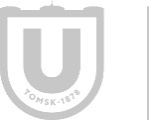 Учебное управление
14
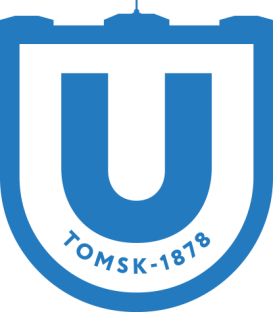 БЛАГОДАРИМ ЗА УЧАСТИЕ
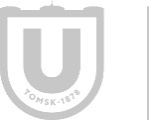 Учебное управление